Unit 10Energy Sources
Lesson 2. A closer look 1
BRAINSTORMING
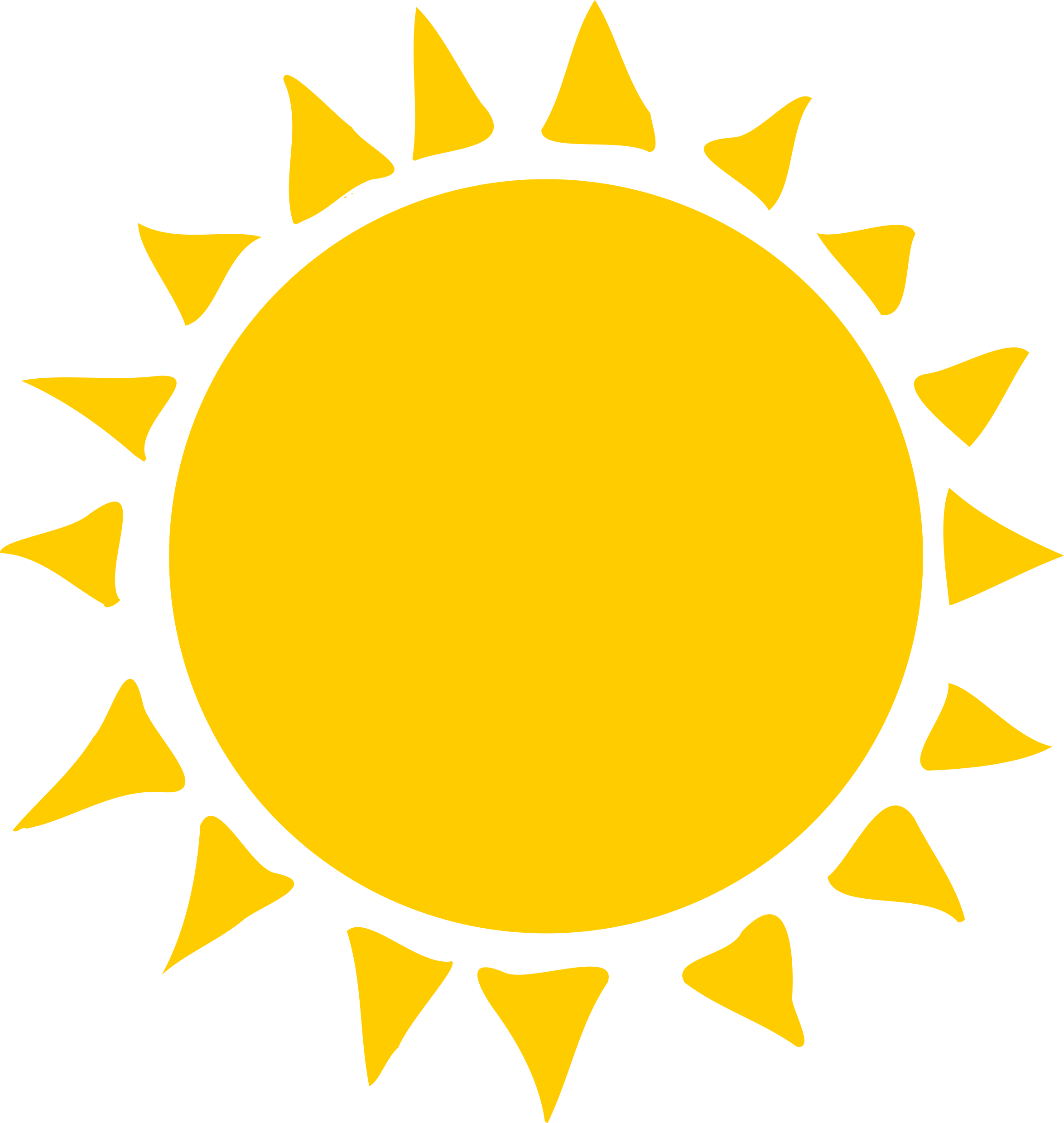 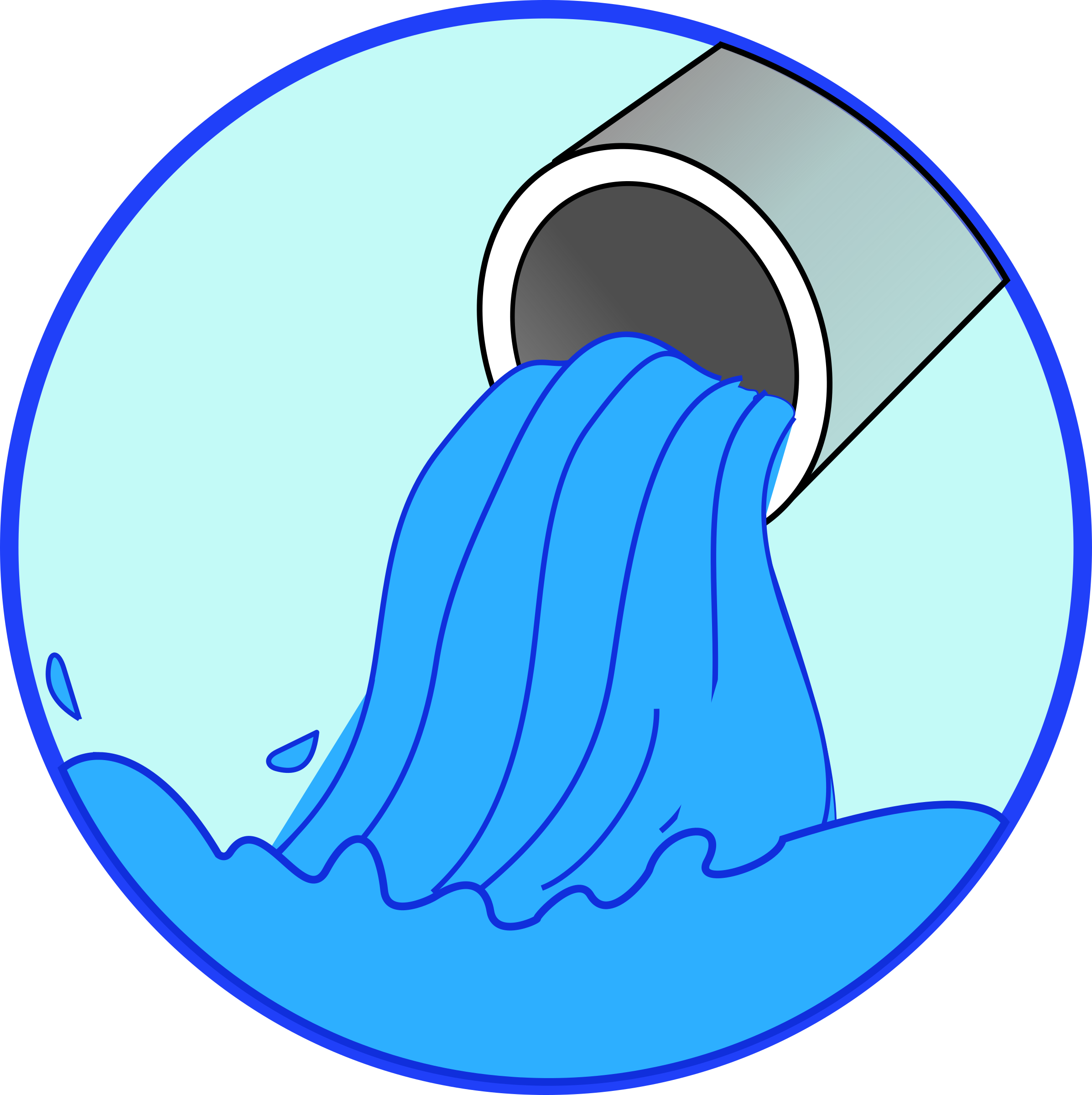 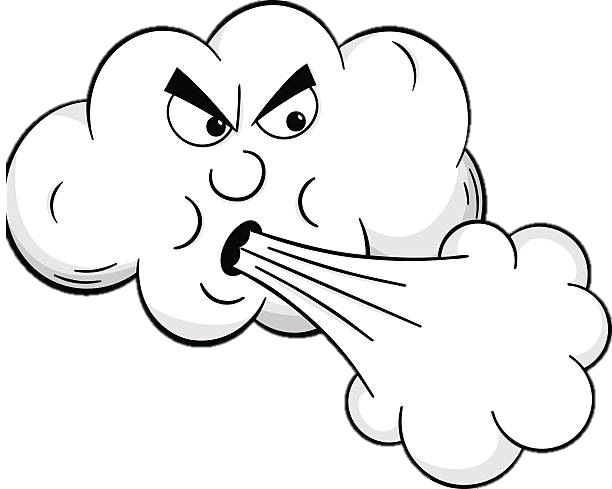 WIND
WATER
SUN
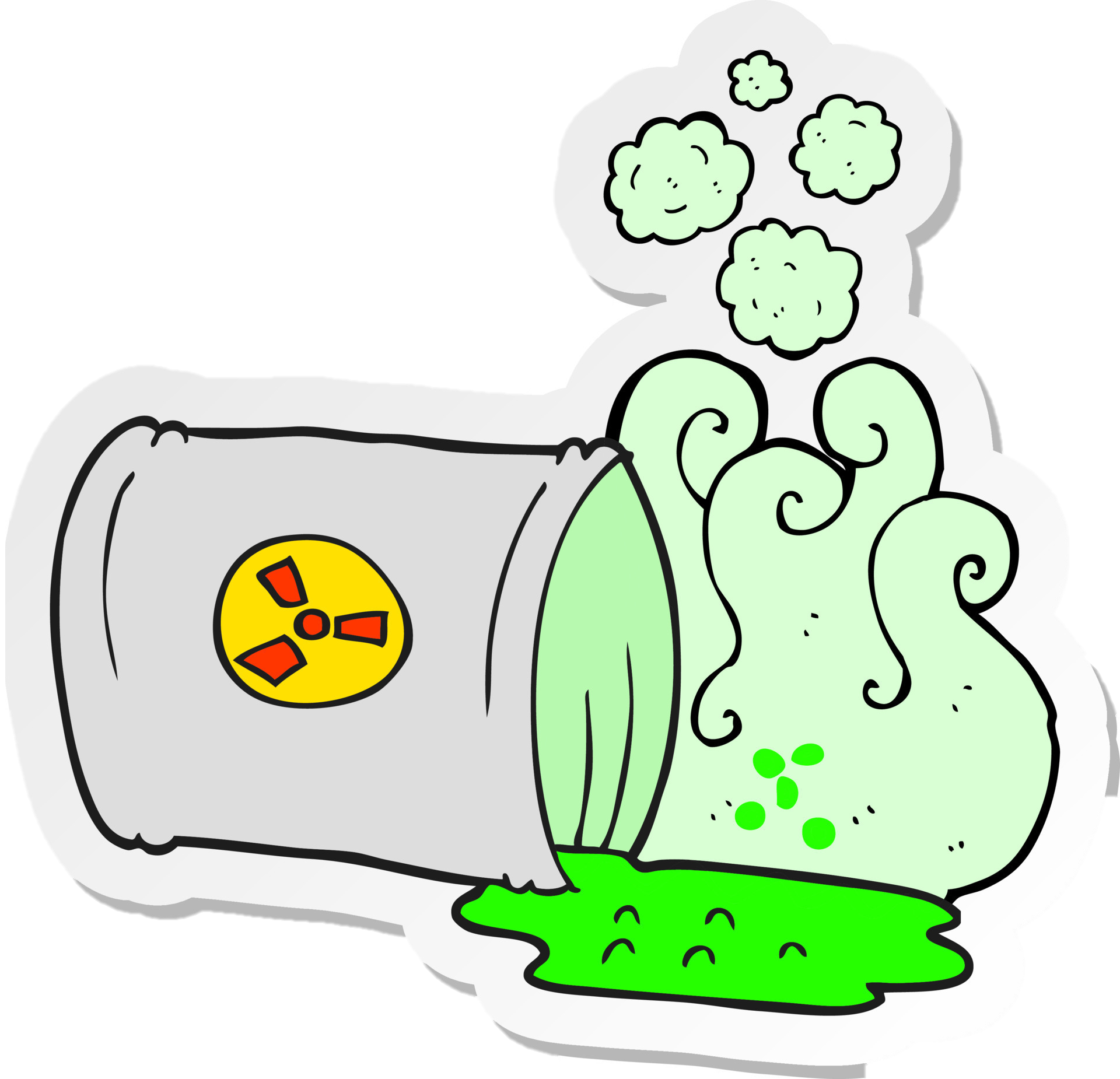 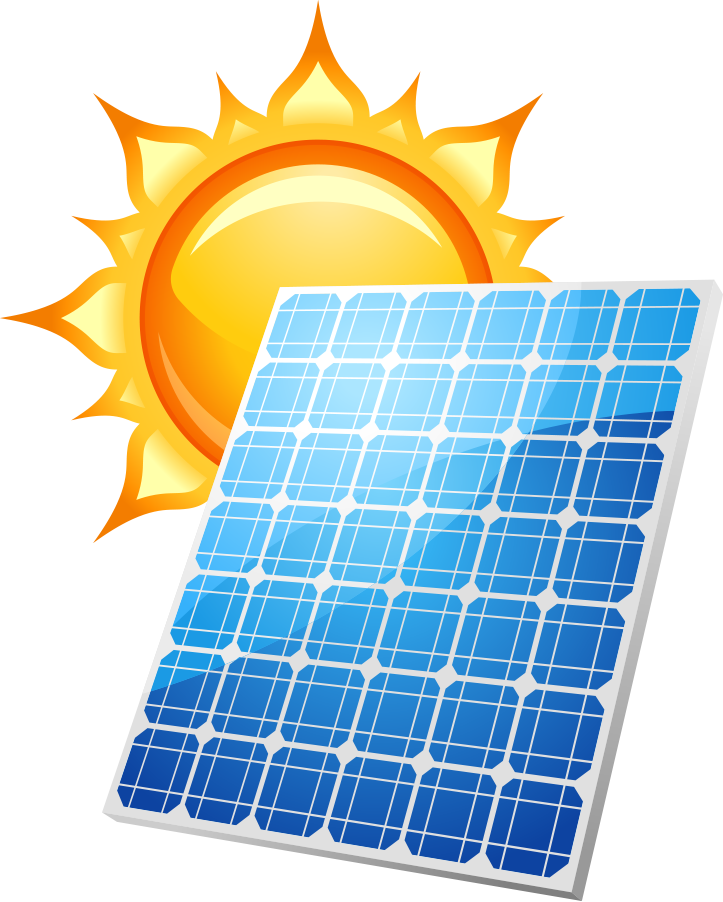 NUCLEAR
SOLAR PANNEL
OBJECTIVES
By the end of the lesson, students will be able to:
VOCABULARY
Ex 1. (p 106) Match the types of energy in A with the energy sources in B.
A 						B
solar energy – the sun
a. water
1. Solar energy
2. Wind energy
wind energy – wind
b. nuclear
3. Hydro energy
hydro energy – water
c. wind
4. Nuclear energy
nuclear energy – nuclear
d. the sun
Ex 2. (106) Write the phrases to label the pictures.
Solar energy
Wind energy
Nuclear energy
Hydro energy
3
1
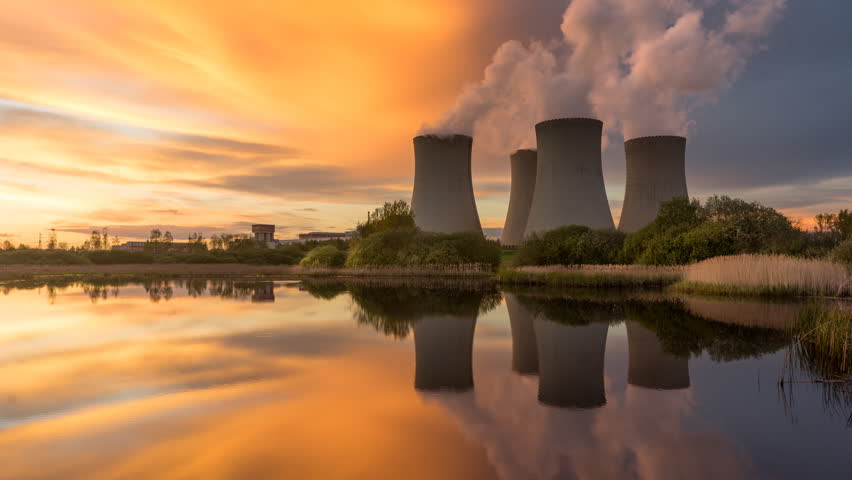 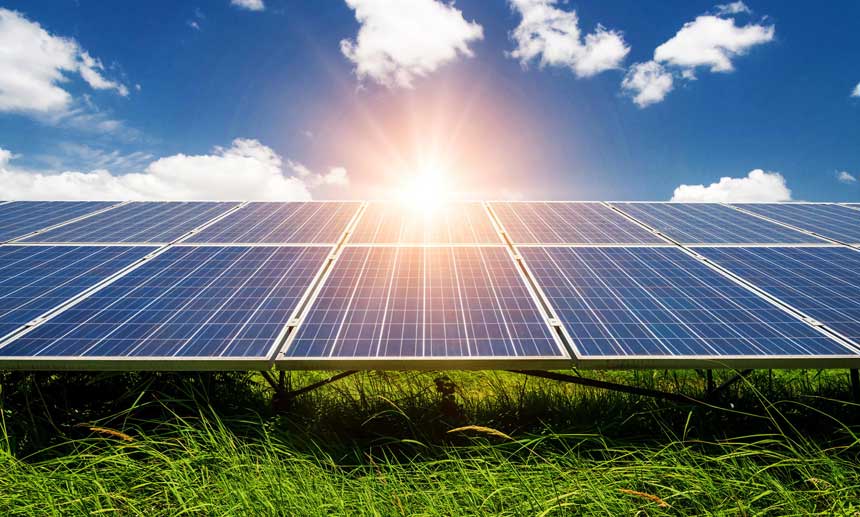 2
4
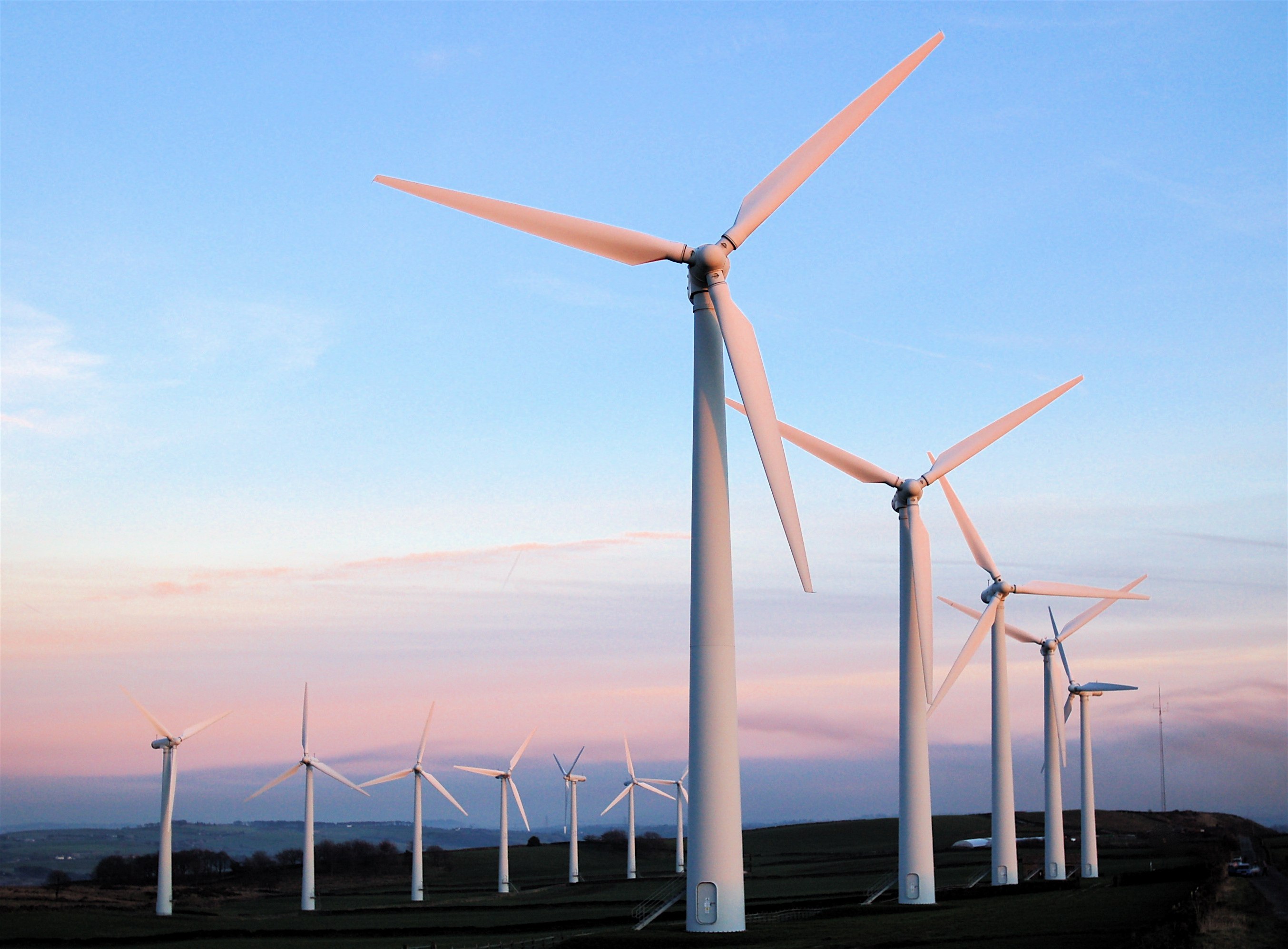 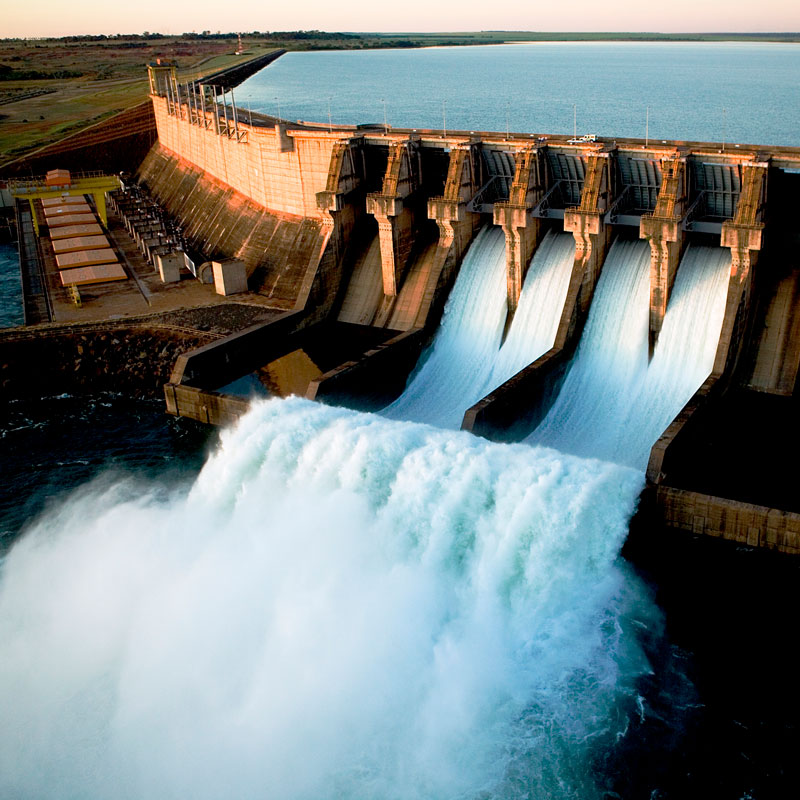 Ex 3. (p 106) Complete the sentences with the words and phrases from 1 or 2.
01
A good place to change ________ to energy is near the sea because of the sea breezes.
wind
They are putting solar panels on the roof of our building to produce ______________.
02
solar energy
03
When energy comes from __________, we call it hydro energy.
water
04
They are reducing the use of_______________ because it is not safe to produce.
nuclear energy
PRONUNCIATION
Stress in three-syllable words
Ex 4. (p 106) Listen and repeat. Pay attention to the stressed syllables in the words.
'energy
'dangerous
'easily
'government
re'cycle
ex'pensive
po'lluting
re'sources
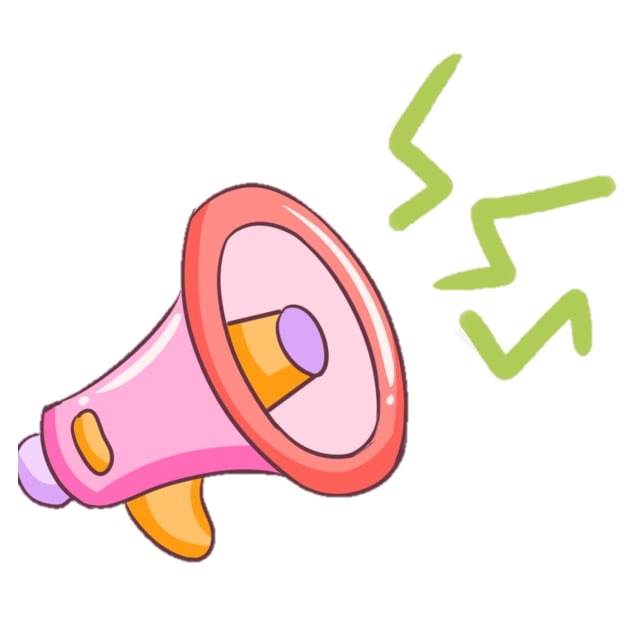 Ex 5. (p 106) Listen and repeat, paying attention to the stressed syllables in the underlined words.
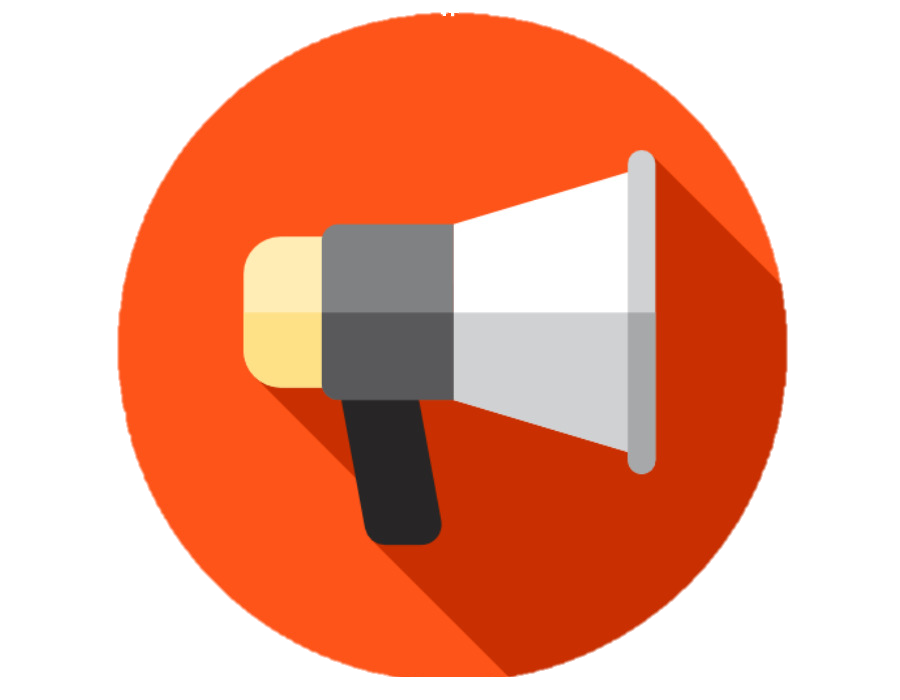 PRONUNCIATION GAME
Listen to the word and decide the stress of it.
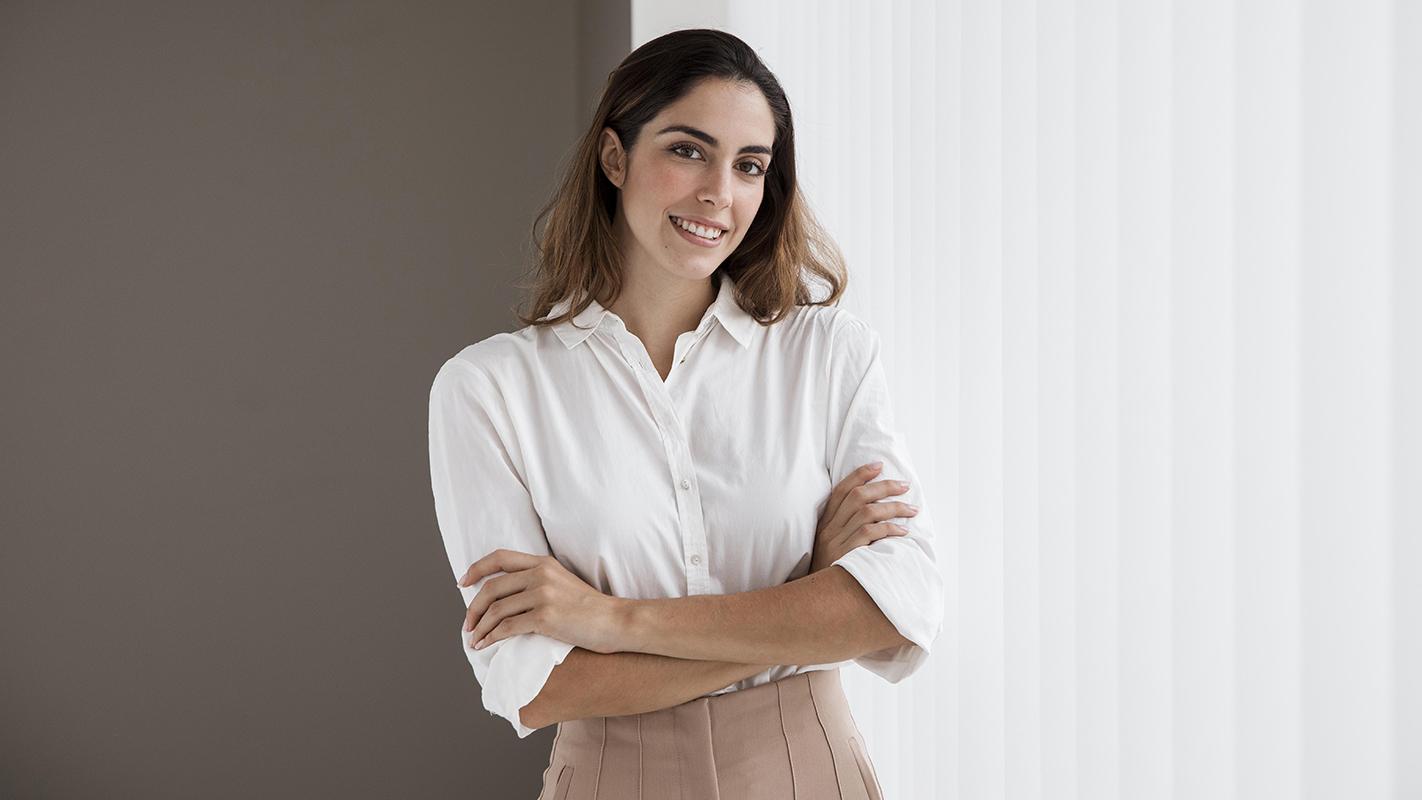 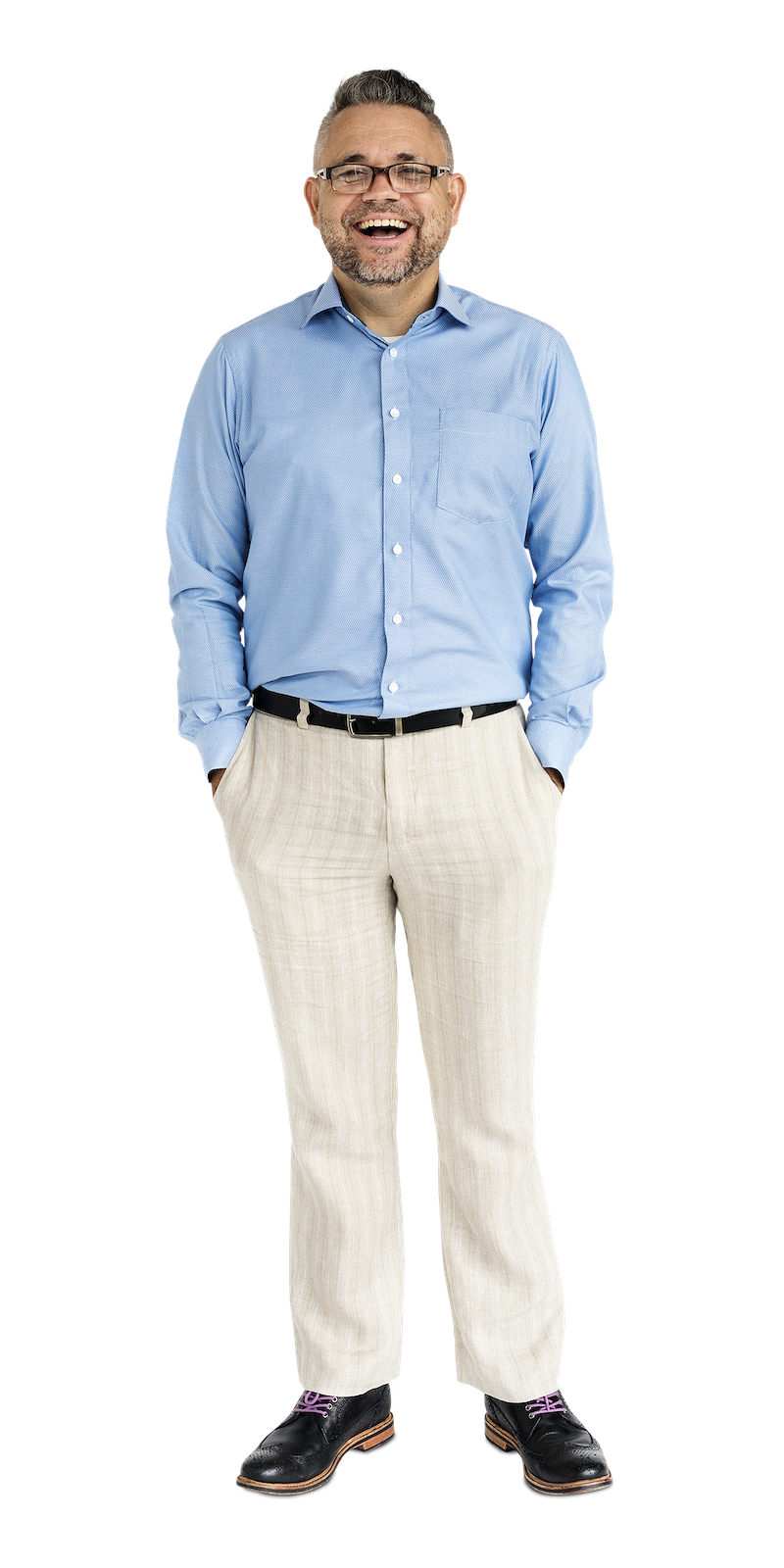 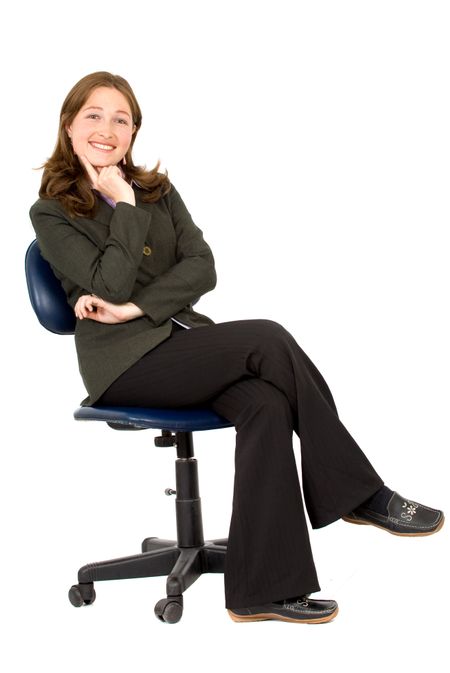 1st
2nd
3rd
Stand up
Cross arm
Sit down
PRONUNCIATION GAME
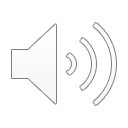 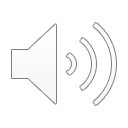 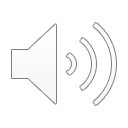 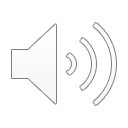 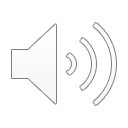 Thank you!